ΑΝΤΙΓΡΑΦΗDNA
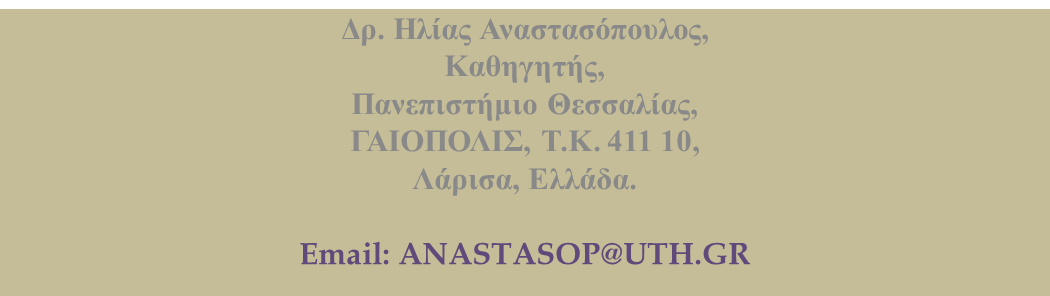 Αντιγραφή
DNA
Αντίστροφη
Μεταγραφή
Μεταγραφή
RNA
Μετάφραση
Πρωτεΐνη
Διάλεξη 2η  Αντιγραφή Μεταγραφή και Μετάφραση
Αντιγραφή
DNA
Αντίστροφη
Μεταγραφή
Μεταγραφή
RNA
Μετάφραση
Πρωτεΐνη
1958 – Ο F.Crick διατυπώνει το κεντρικό δόγμα της μοριακής βιολογίας.
Αντιγραφή DNA
Αντιγραφή
DNA
Αντίστροφη
Μεταγραφή
Μεταγραφή
RNA
Μετάφραση
Πρωτεΐνη
1958 – Ο F.Crick διατυπώνει το κεντρικό δόγμα της μοριακής βιολογίας.
ΠΟΛΛΑΠΛΑΣΙΑΣΜΟΣ ΤΟΥ DNA
ΤΙ ΕΙΝΑΙ Η PCR;
Απλή
Γρήγορη 
Ακριβής 
in vitro μέθοδος 
για τον επιλεκτικό 
πολλαπλασιασμό DNA ή RNA
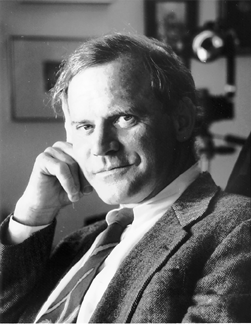 Mullis, K.B. (1990) The unusual origin of the polymerase chain reaction. 
Scientific American. 262 (4) 56-65.
Η ΑΝΑΚΑΛΥΨΗ ΤΗΣ PCR
Εφευρέθηκε από τον Kary Mullis το 1983.
Πρώτη δημοσίευση έγινε το 1985.
Απονεμήθηκε το βραβείο Nobel Χημείας το 1993.
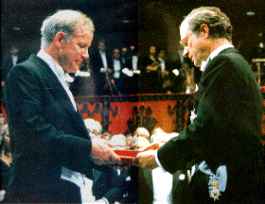 «ΜΟΡΙΑΚΕΣ ΦΩΤOTΥΠΙΚΕΣ» ΣΥΣΚΕΥΕΣ
ΑΠΟΔΙΑΤΑΞΗ
93°C - 95°C
ΣΥΓΚΟΛΛΗΣΗ 37°C - 65°C
25-35 ΚΥΚΛΟΙ
ΑΠΟΔΙΑΤΑΞΗ 93°C - 95°C
ΣΥΝΘΕΣΗ 72°C
ΣΧΗΜΑΤΙΚΗ ΠΑΡΟΥΣΙΑΣΗ ΤΗΣ PCR
ΑΝΤΙΓΡΑΦΗ DNA
ΠΟΣΟΙ ΚΥΚΛΟΙ;
Αύξηση των κύκλων πάνω από ~35 δεν επιφέρει σημαντικά οφέλη.
Το πλατό (plateau) εμφανίζεται όταν:
Σωθούν τα αντιδραστήρια
Τα προϊόντα επανεννωθούν 
Η πολυμεράση καταστραφεί
Ανεπιθύμητα προϊόντα συσσωρεύονται.
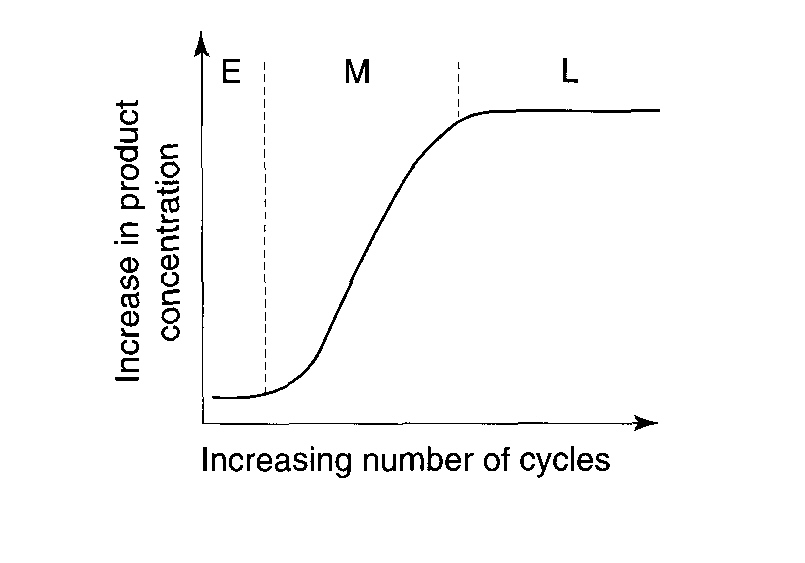 ΕΦΑΡΜΟΓΕΣ PCR
Απομόνωση γονιδίων ή τμημάτων τους από ίδιο είδος ή από διαφορετικά είδη (ομόλογα γονίδια) 
Διάγνωση μεταλλάξεων 
Η βάση για πολλές τεχνικές για να προσδιορισθούν μεταλλάξεις
Δομική (τέστ) πατρότητας 
Μεταλαξηγέννεση για αποκάλυψη της λειτουργίας πρωτεΐνης
Ποσοτικές διαφορές στην έκφραση γονιδίων Αντίστροφη μεταγραφή (Reverse transcription RT)-PCR
Προσδιορισμός αλλαγών στην έκφραση άγνωστων γονιδίων
Διαφορική απεικόνιση Differential display (DD)-PCR 
Διαλεύκανση εγκλήματος 
Ποιοτικός έλεγχος στην βιομηχανία 
Ανίχνευση διαγονιδιακών οργανισμών, GMOs
Απομόνωση γονιδίων
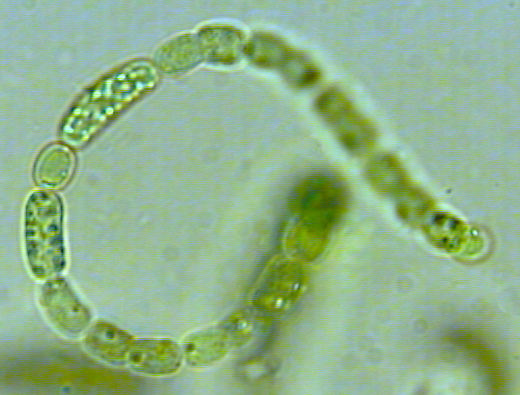 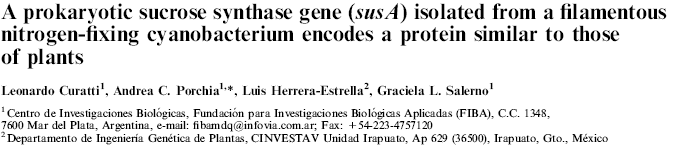 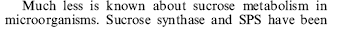 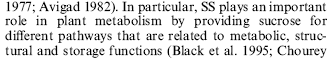 Διάγνωση μεταλλάξεων
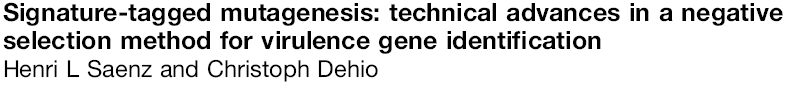 H Bartonella είναι ένα παθογόνο παράσητο.
Τα γονίδια που εμπλέκονται στην παθογονικότητα βρέθηκαν με PCR.
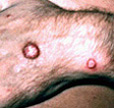 Δομική (τέστ) πατρότητας
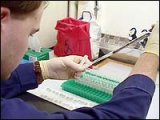 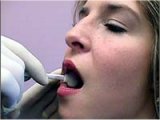 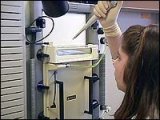 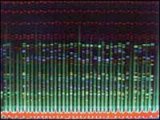 Hepatitis C
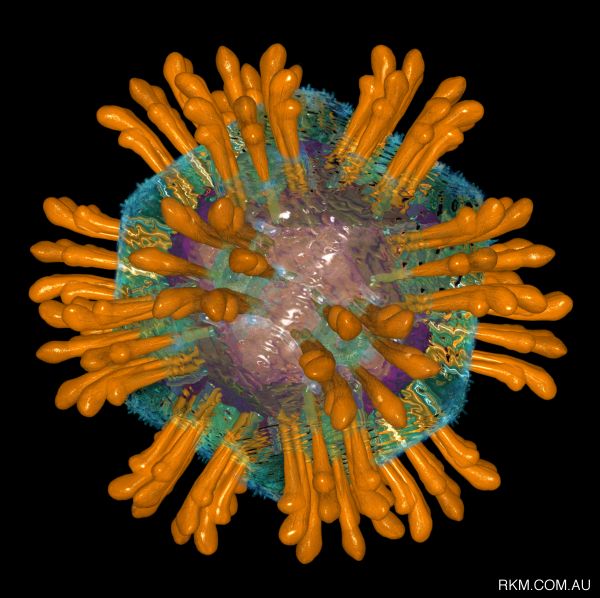 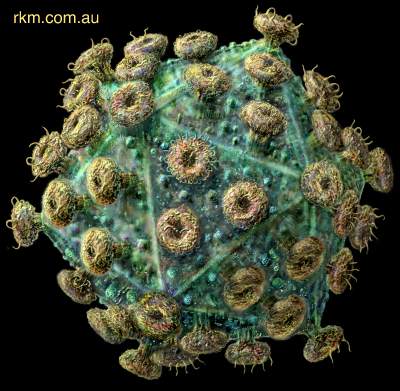 HIV
Ποσοτικές διαφορές στην έκφραση γονιδίων
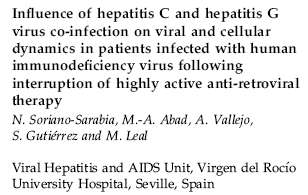 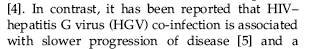 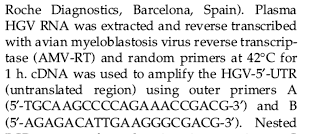 Διαφορική  Έκφραση Γονιδίων
Ανίχνευση διαγονιδιακών οργανισμών
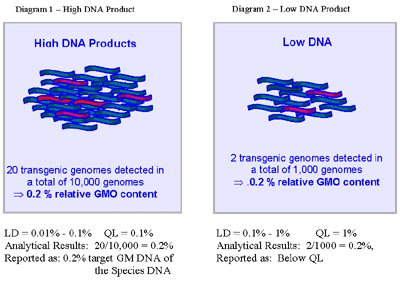 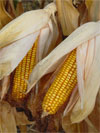 Detection Limit (DL) 
 Quantification Limit (QL)
Ποιοτικός έλεγχος στην βιομηχανία
Κυτταρική Θεραπεία – 
    Χρήση ζωντανών κυττάρων και ιστών εμβρυϊκής (μικρότερη των 10 εβδομάδων) ή νεογνικής (μεγαλύτερης των 10 εβδομάδων)
    προέλευσης.
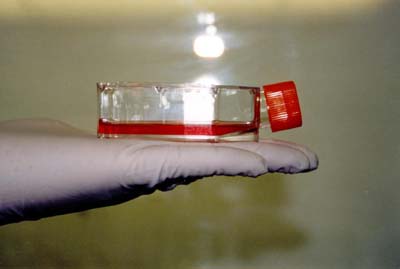